O QUE ENTENDER!
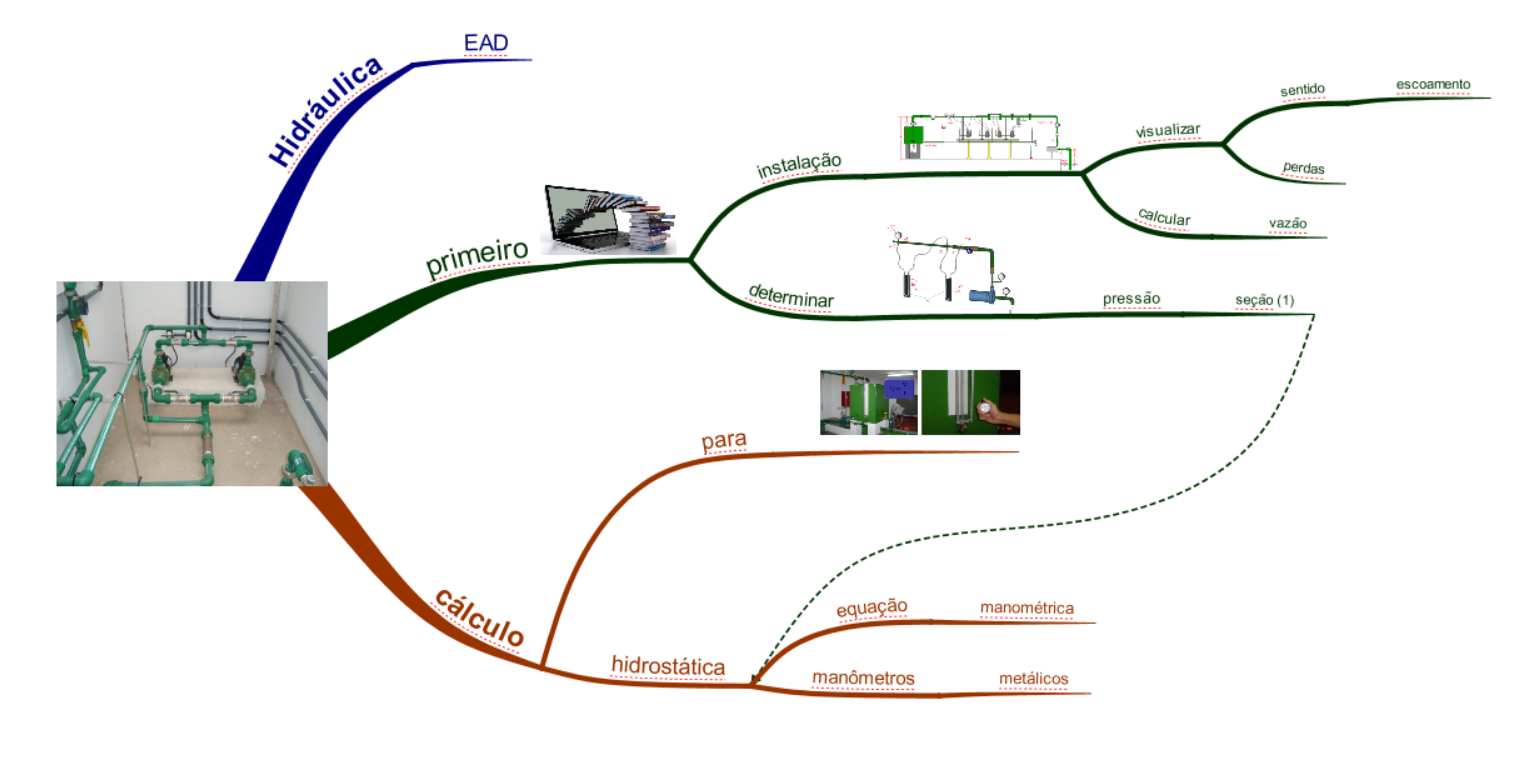 https://youtu.be/PN8hZmkQfJc
Veja no YouTube
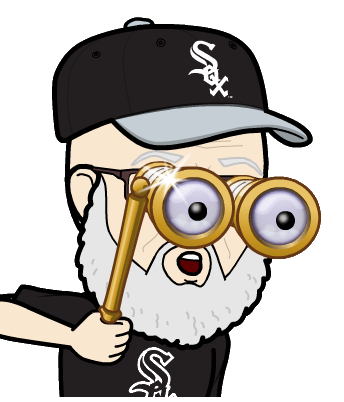 Torne-se um autodidata!
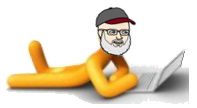 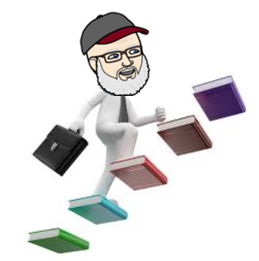 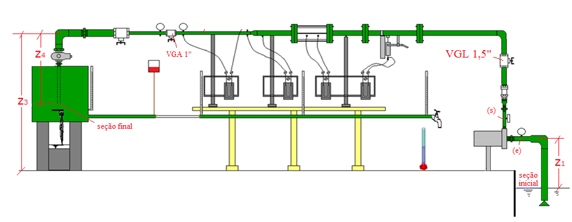 Instalação de recalque
trecho
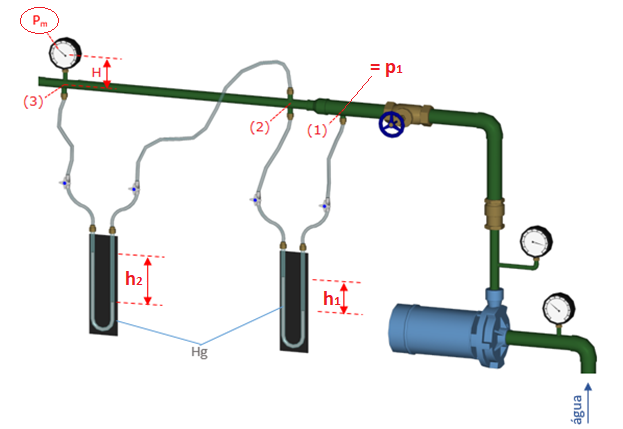 para
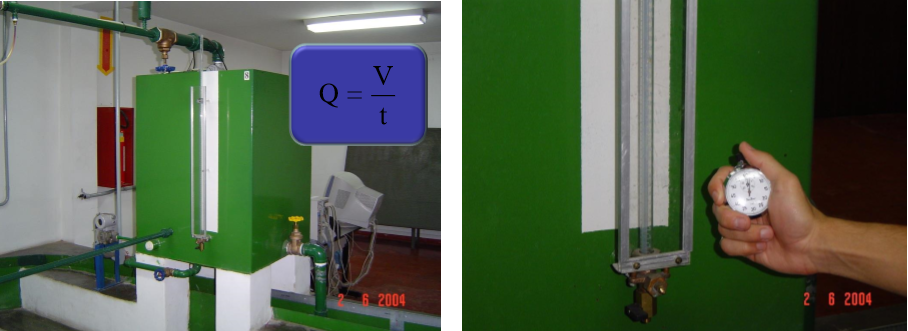 Para achar as propriedades d´água e do mercúrio a 240C  
consulte:
http://www.escoladavida.eng.br/hidraulica_I/propriedades_do_mercurio_e_aguahid.htm
Compreendendo o que é uma instalação de recalque
No vídeo:

Mecflu 1 = FT

Mecflu 2 = Hidráulica
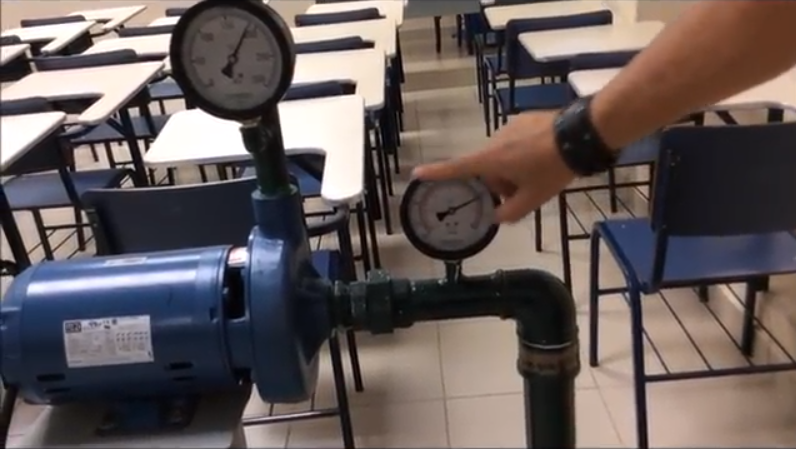 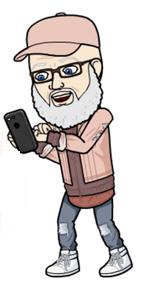 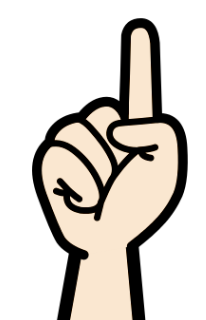 Atividade 1: definir instalação de recalque e mencionar a diferença entre FT e Hidráulica (0,25)
https://youtu.be/PN8hZmkQfJc
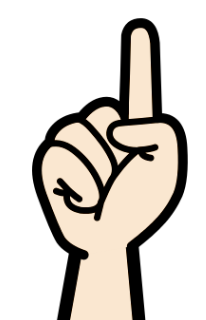 Atividade 2
(0,25)
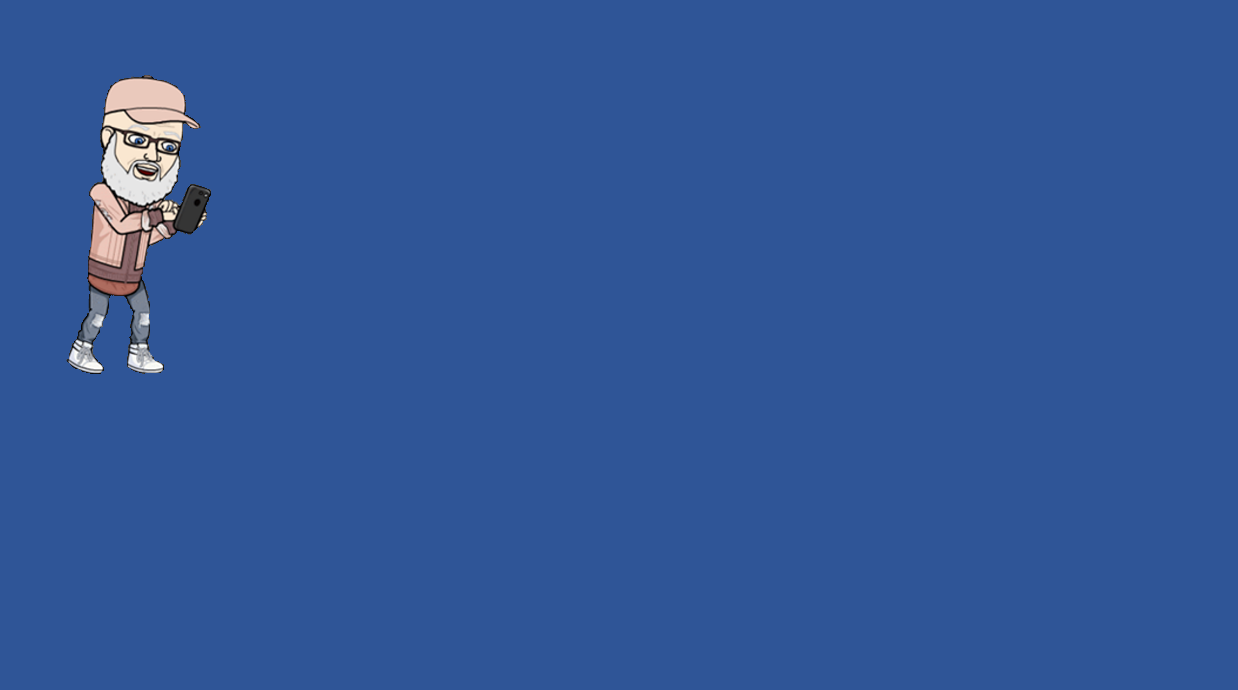 Quais os aparelhos medidores de pressão que foram mencionados? Neles os fluidos estão em movimento? Qual a pressão externa aos manômetros metálicos? Como ela é originada?

Que tipos de perdas de cargas foram observadas? (Mencionar aonde elas ocorrem na bancada)
Em um trecho sem máquina como posso visualizar o sentido do escoamento?

No problema proposto, que é a determinação da pressão na seção (1), ou seja, p1, especifique o desnível do mercúrio nos manômetros em forma de U, que foram instalado na redução de 1,5” para 1” (aço 40) e no trecho sem singularidades de diâmetro nominal de 1”.

Especifique também a pressão imediatamente a montante e a jusante da válvula gaveta.
Atividade 3
(0,25)
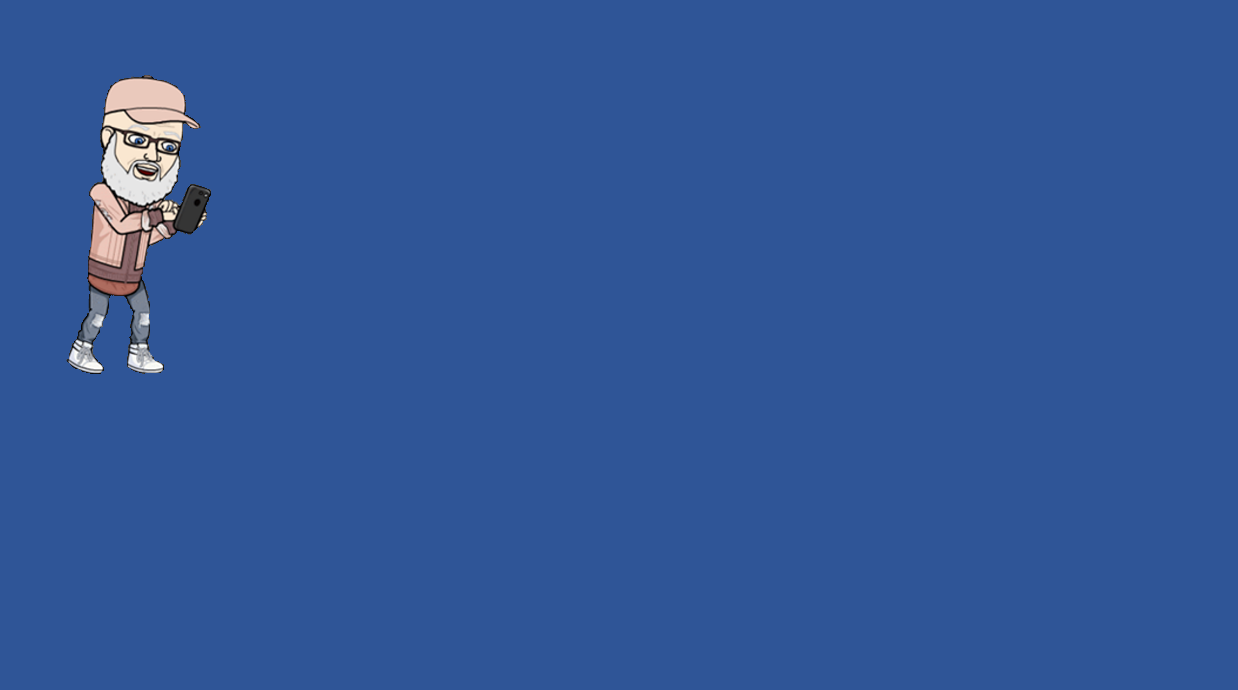 As informações que você mencionou anteriormente foram obtidas para que vazão de escoamento?
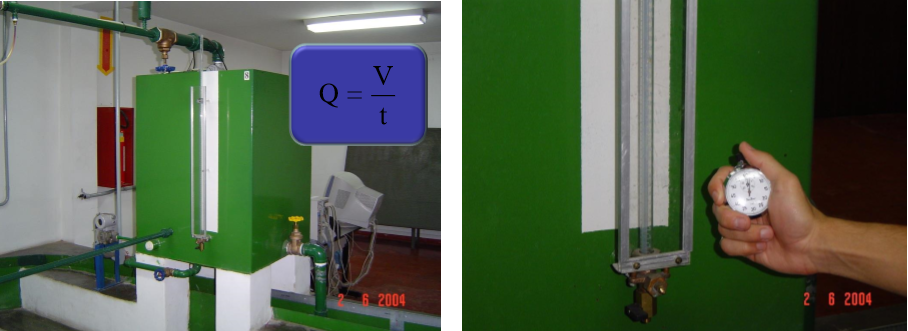 Se a vazão fosse alterada, o que mudaria?
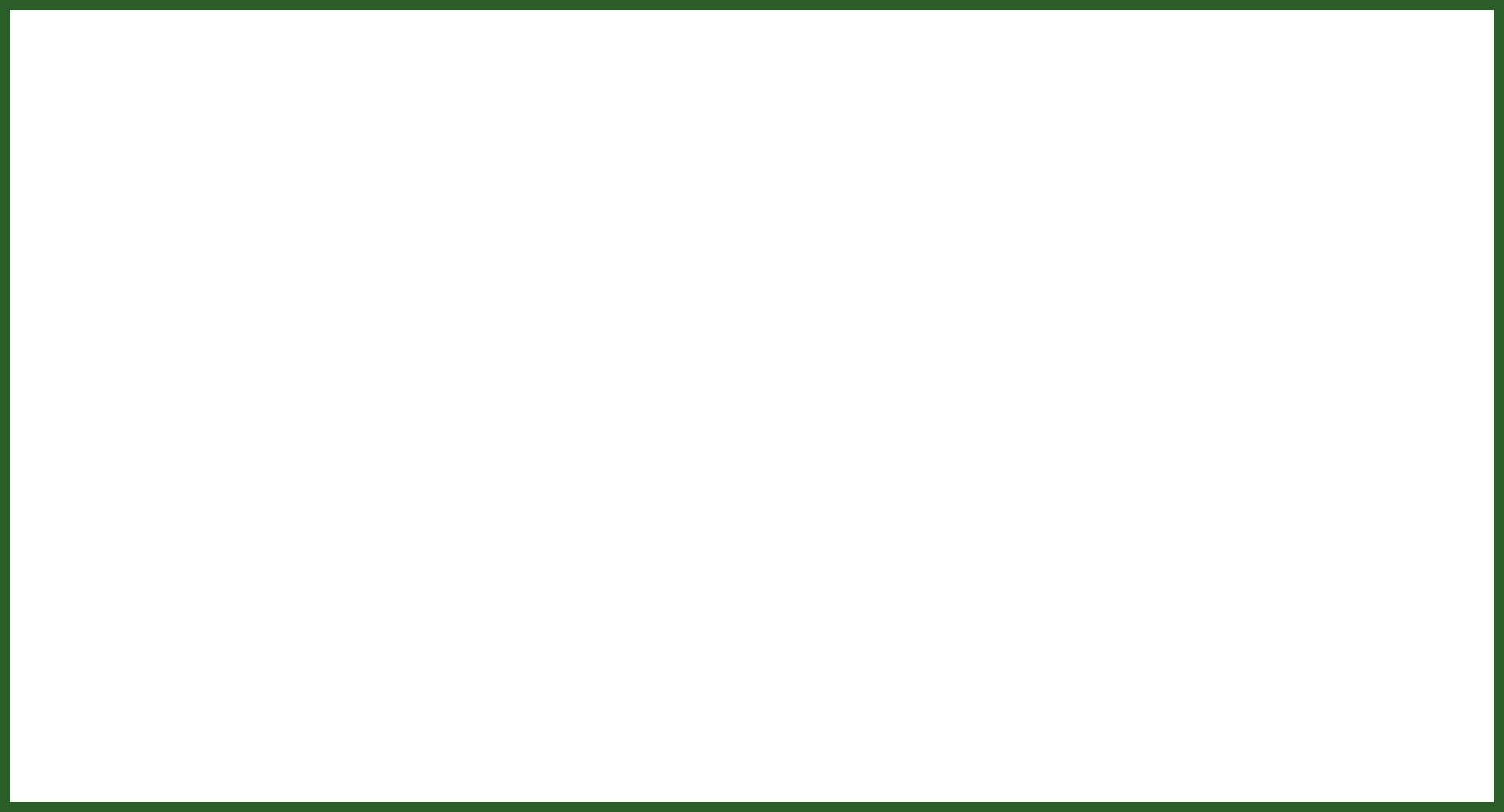 Conceitos para desenvolvimentos da atividade 4:
Para se obter a equação manométrica, deve-se adotar um dos dois pontos como referência. Parte-se deste ponto, marcando a pressão que atua no mesmo e a ela soma-se os produtos dos pesos específicos com as colunas descendentes (+Sg*hdescendente), subtrai-se os produtos dos pesos específicos com as colunas ascendentes (-Sg*hascendente) e iguala-se à pressão que atua no ponto não escolhido como referência.
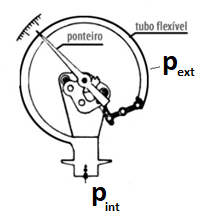 Adotando como referência o ponto (1) e aplicando-se a equação manométrica ao esboço representado pela figura, resulta:
Escala efetiva é aquela que adota como zero a pressão atmosférica local, portanto, nesta escala existem pressões negativas (menores que a pressão atmosférica), nulas (iguais a pressão atmosférica) e positivas (maiores que a pressão atmosférica).
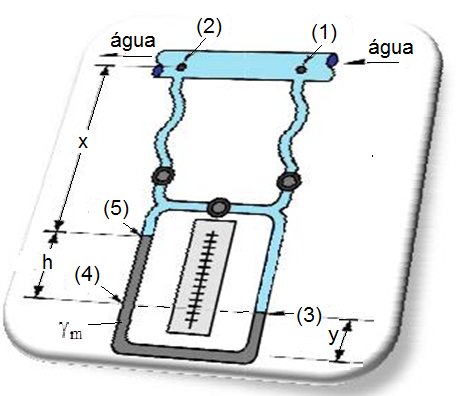 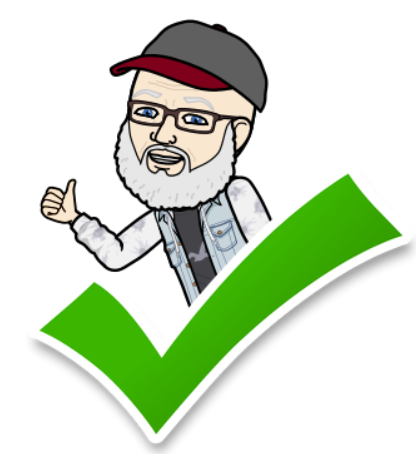 A SOLUÇÃO DE CADA ATIVIDADE CORRESPONDE A PRESENÇA EM UMA AULA, PORTANTO ENVIANDO AS ATIVIDADES ATÉ 7 DIAS APÓS O SEU RECEBIMENTO VOCÊ TERÁ A PRESENÇA EM 4 AULAS.
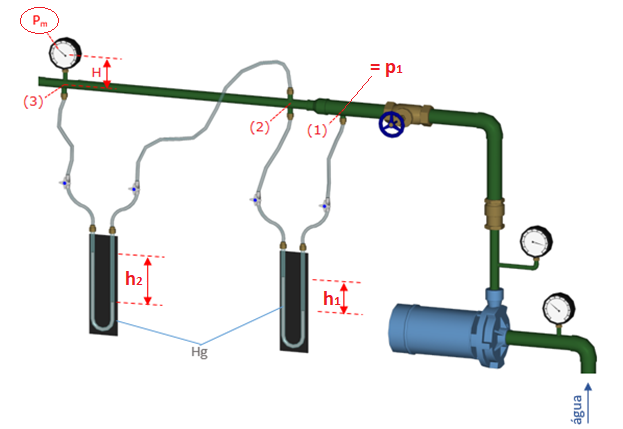 Atividade 4: calcular p1 pela estática dos fluidos, ou seja, pela hidrostática (0,75).
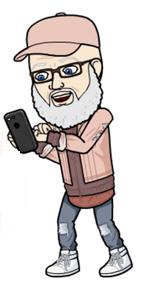 Para achar as propriedades d´água e do mercúrio a 240C consulte:
http://www.escoladavida.eng.br/hidraulica_I/propriedades_do_mercurio_e_aguahid.htm